Projekt eTwinning
7. slovanský zborník  pre najmenších
Základní škola Václava Havla, Poděbrady,
Česká republika
Základná škola nár. um. Ľ. Podjavorinskej s MŠ
Bzince pod Javorinou, Slovenská republika
Predstavujeme sa
7. triedaZákladná škola nár. um. Ľ. Podjavorinskej s MŠ Bzince pod Javorinou,  Slovenská republika7. trieda
1. skupina
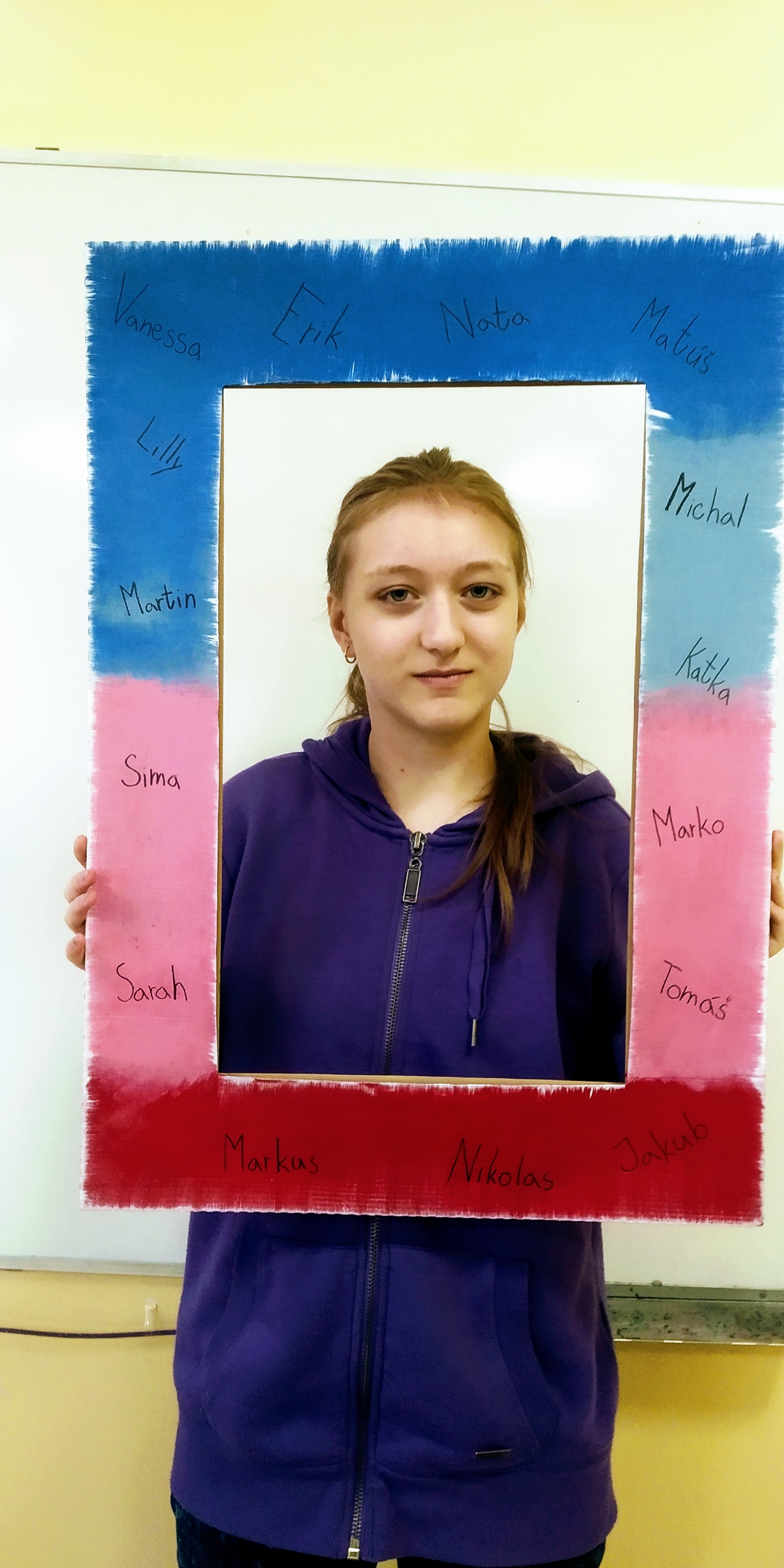 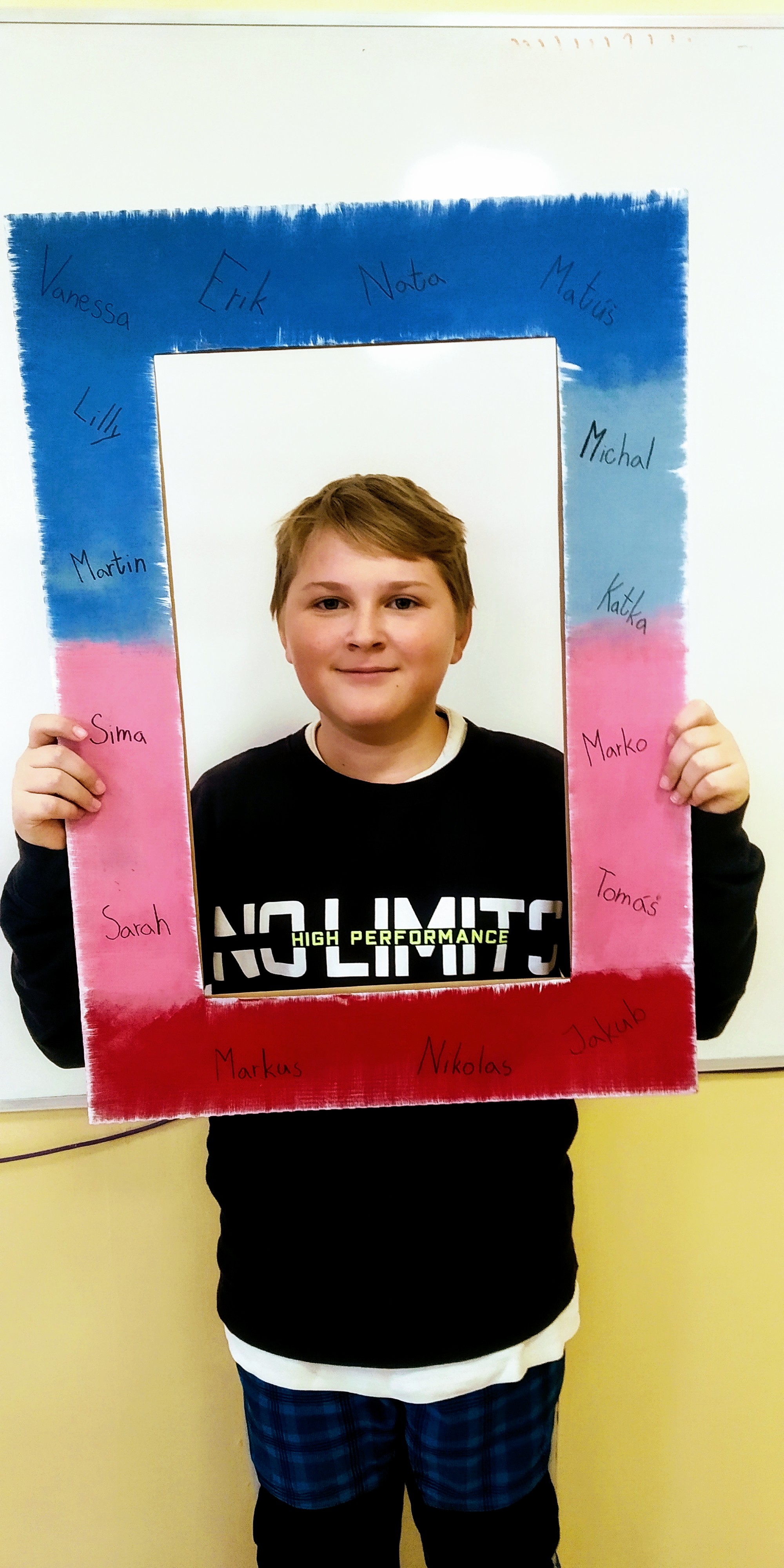 Katka
Lilly
Tomáš
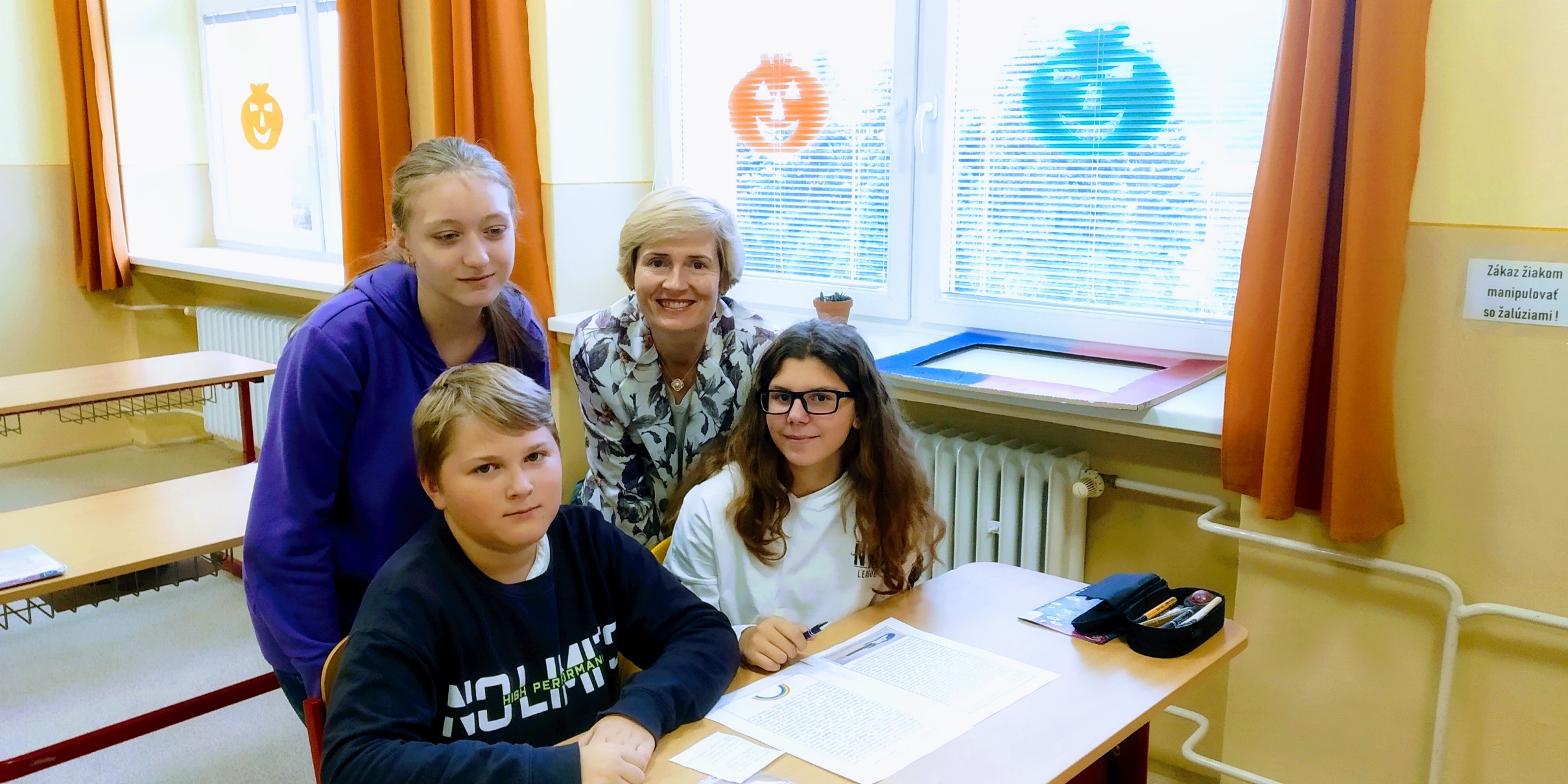 2. skupina
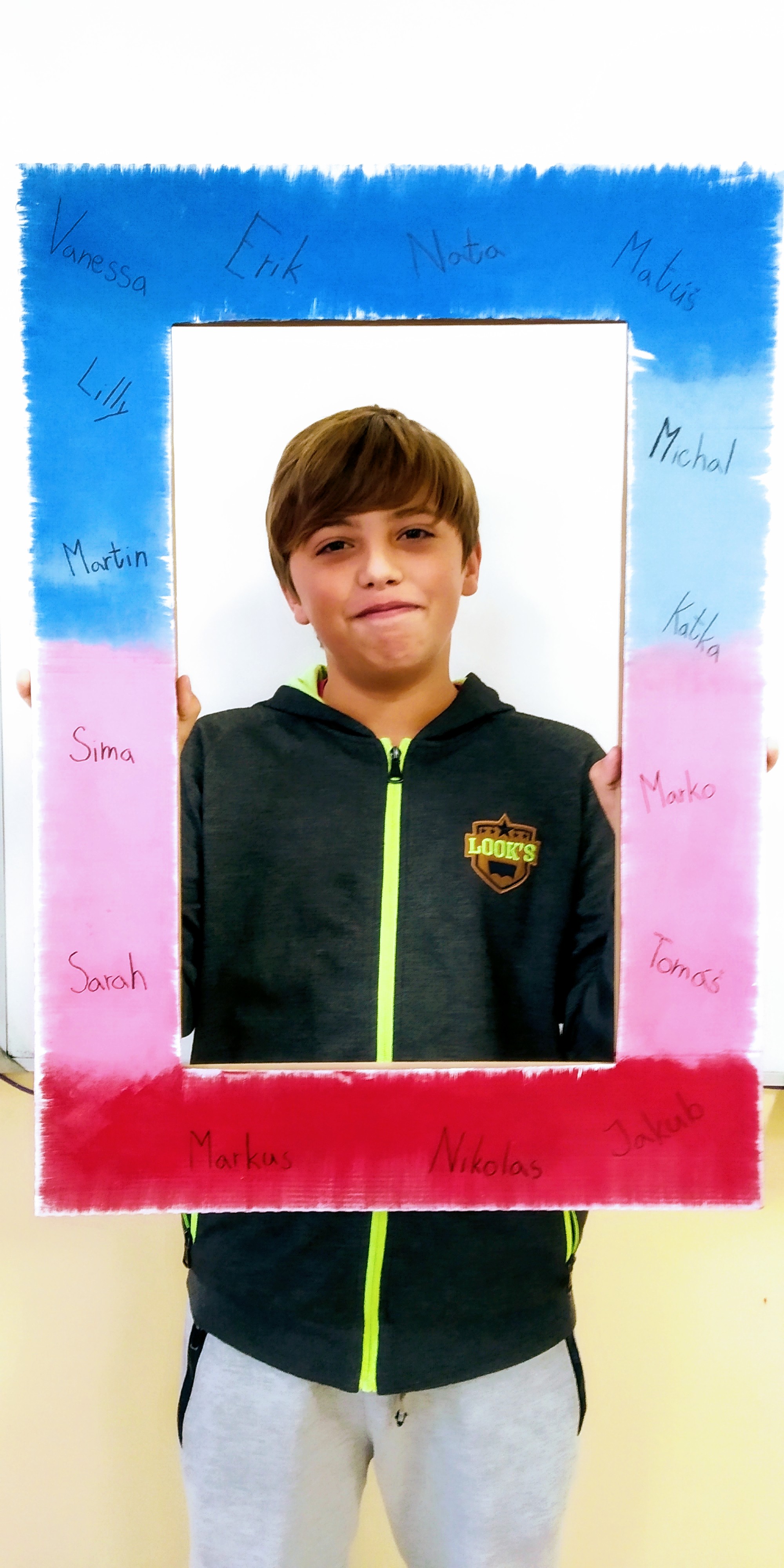 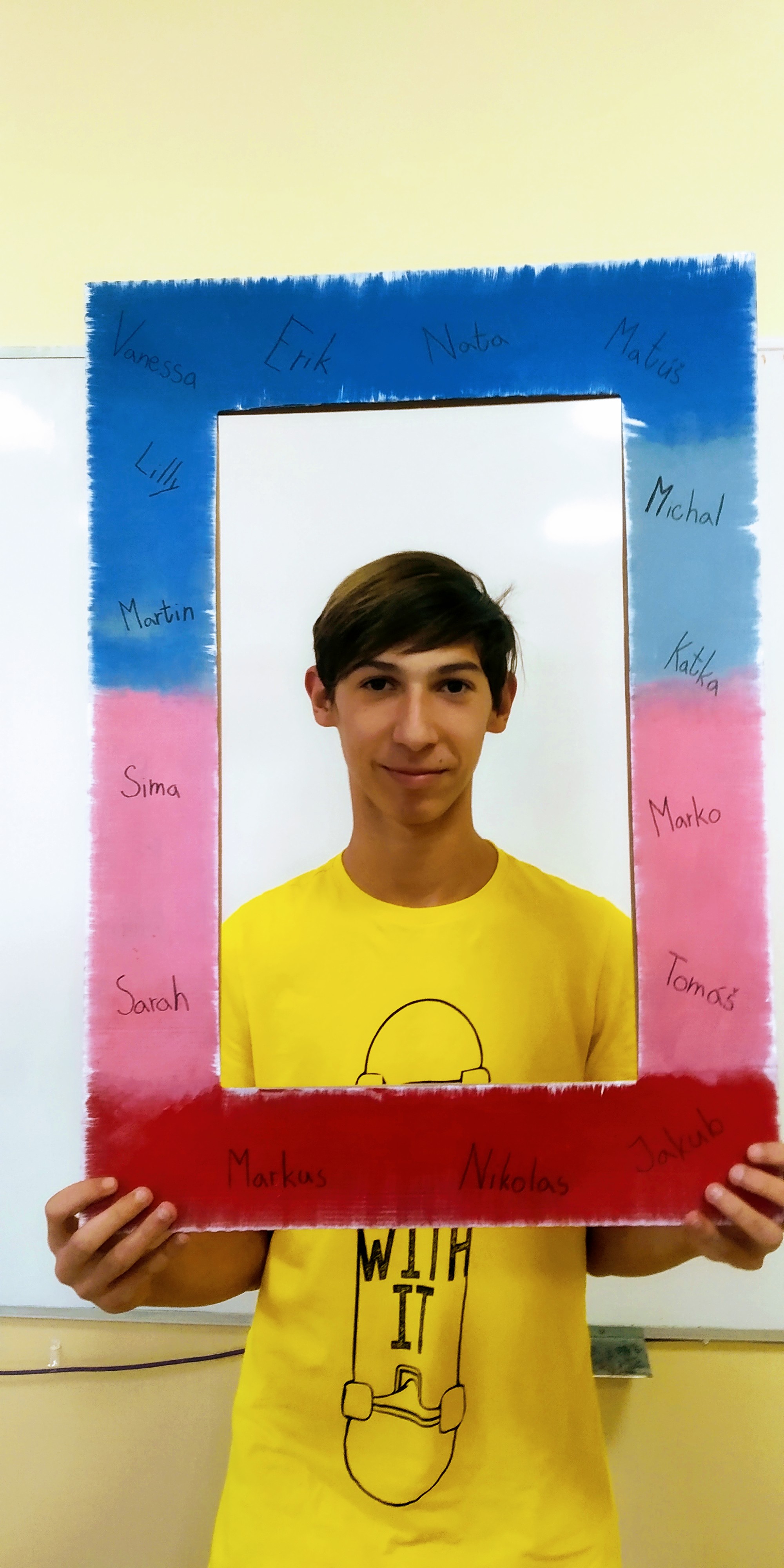 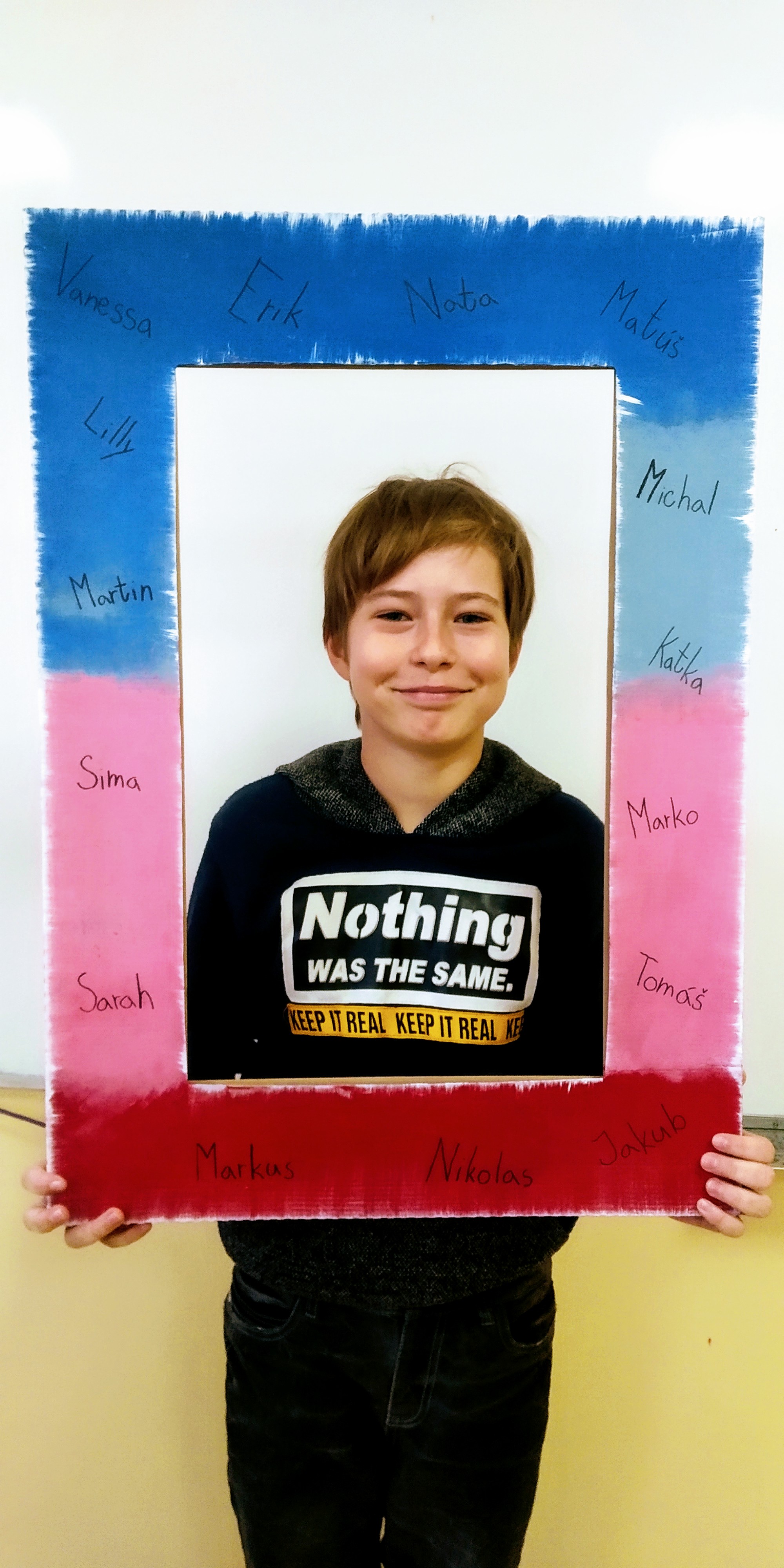 Markus
Marko
Jakub
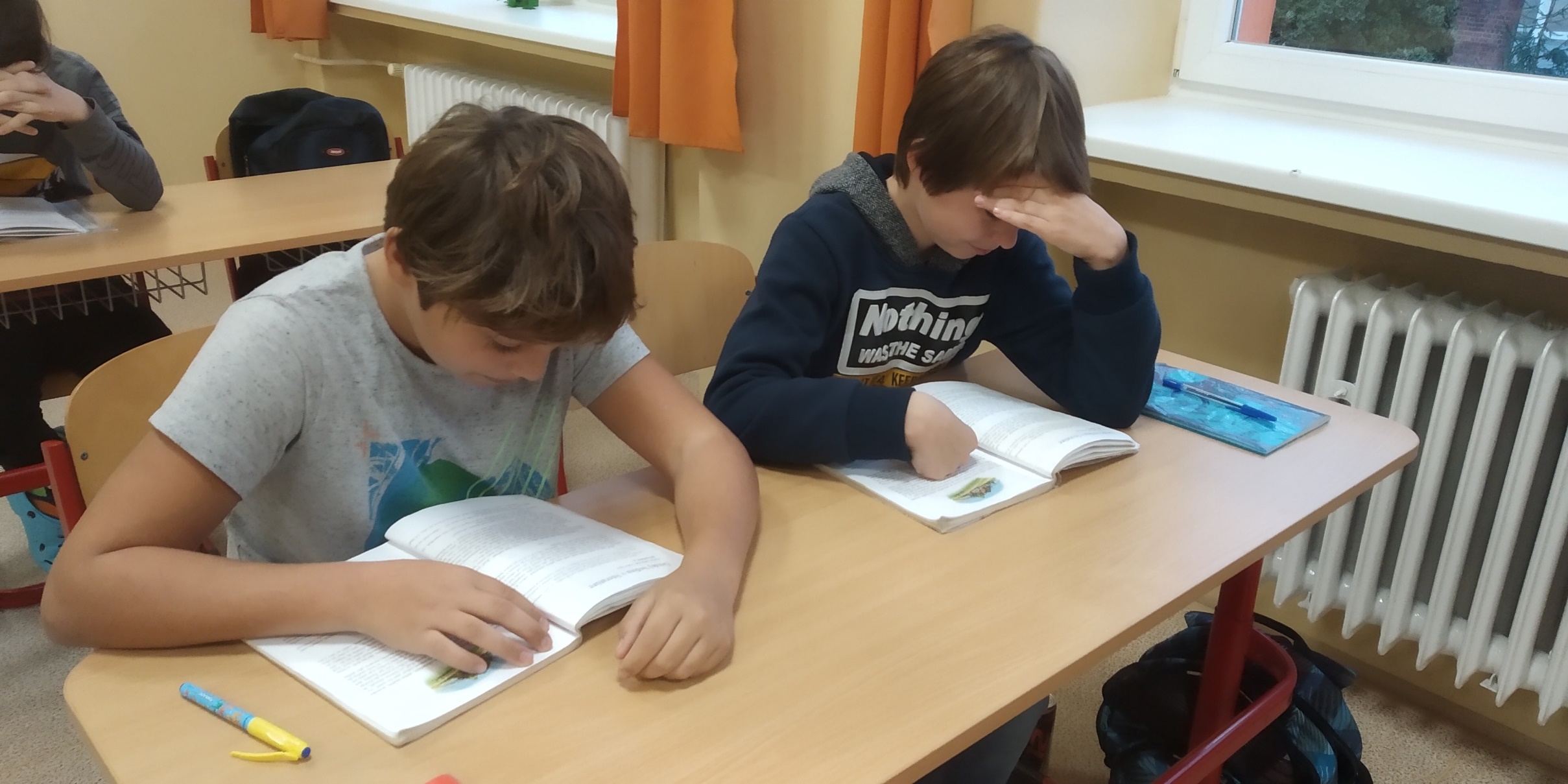 3. skupina
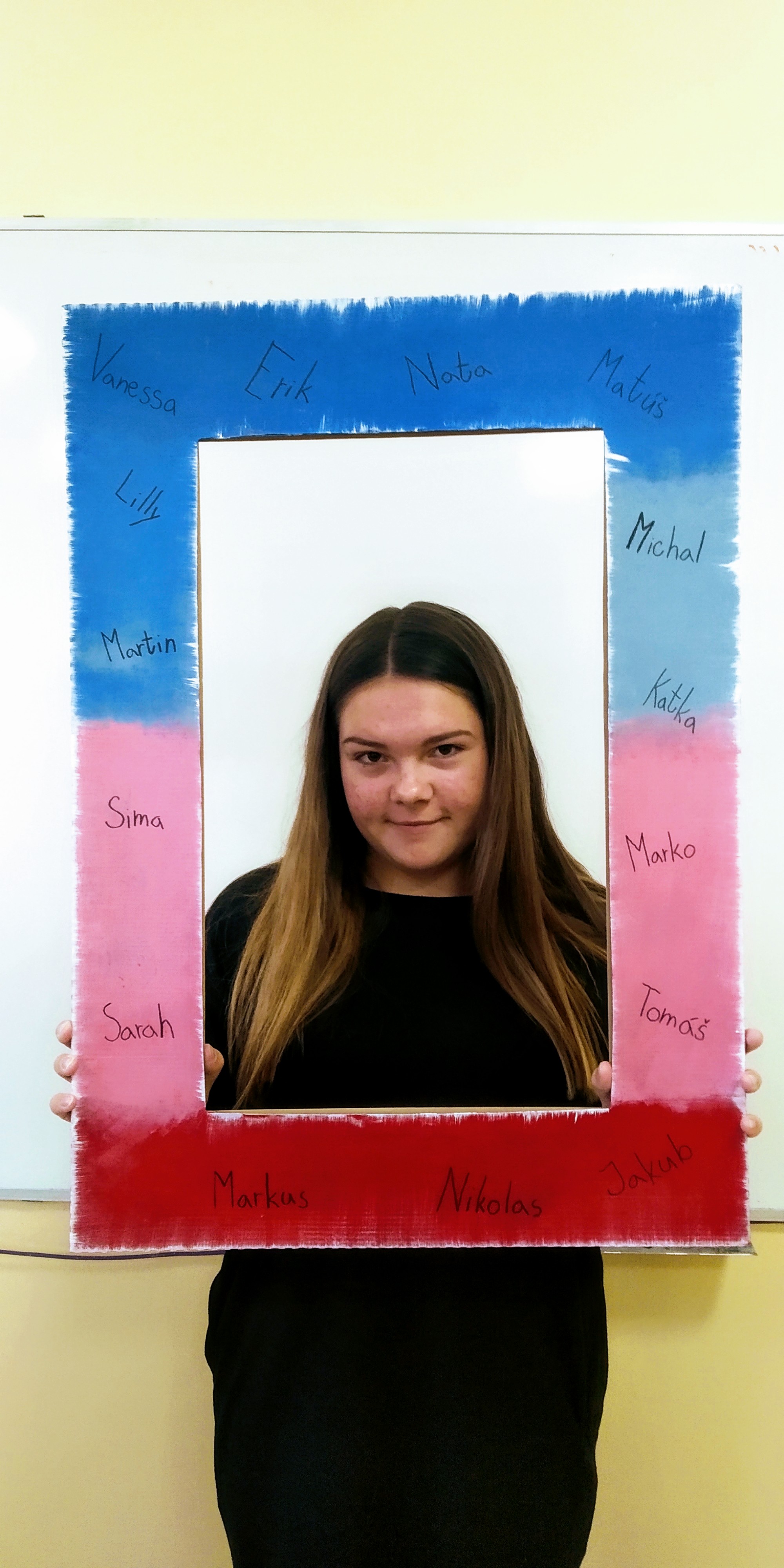 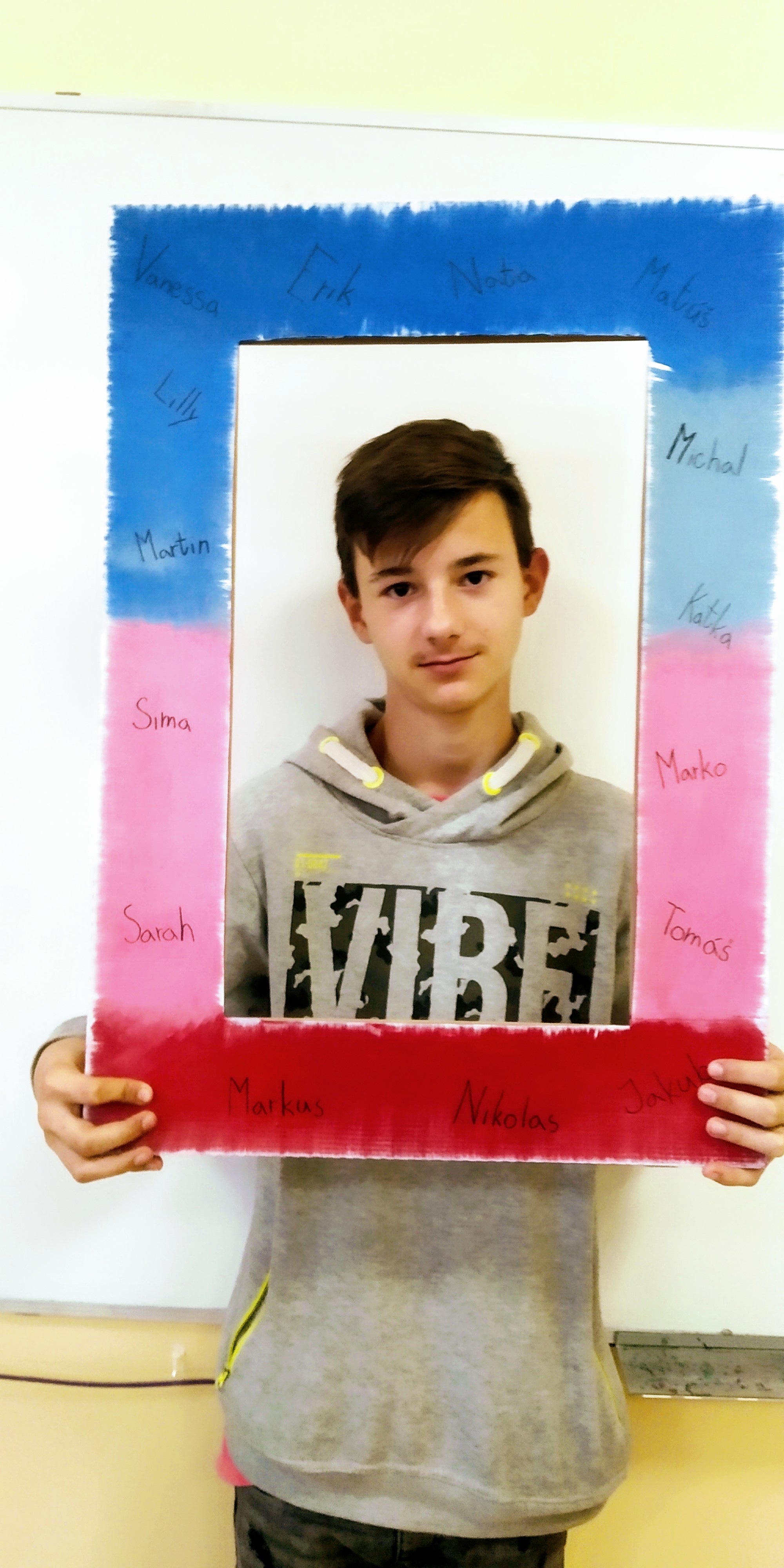 Vaneska
Simonka
Erik
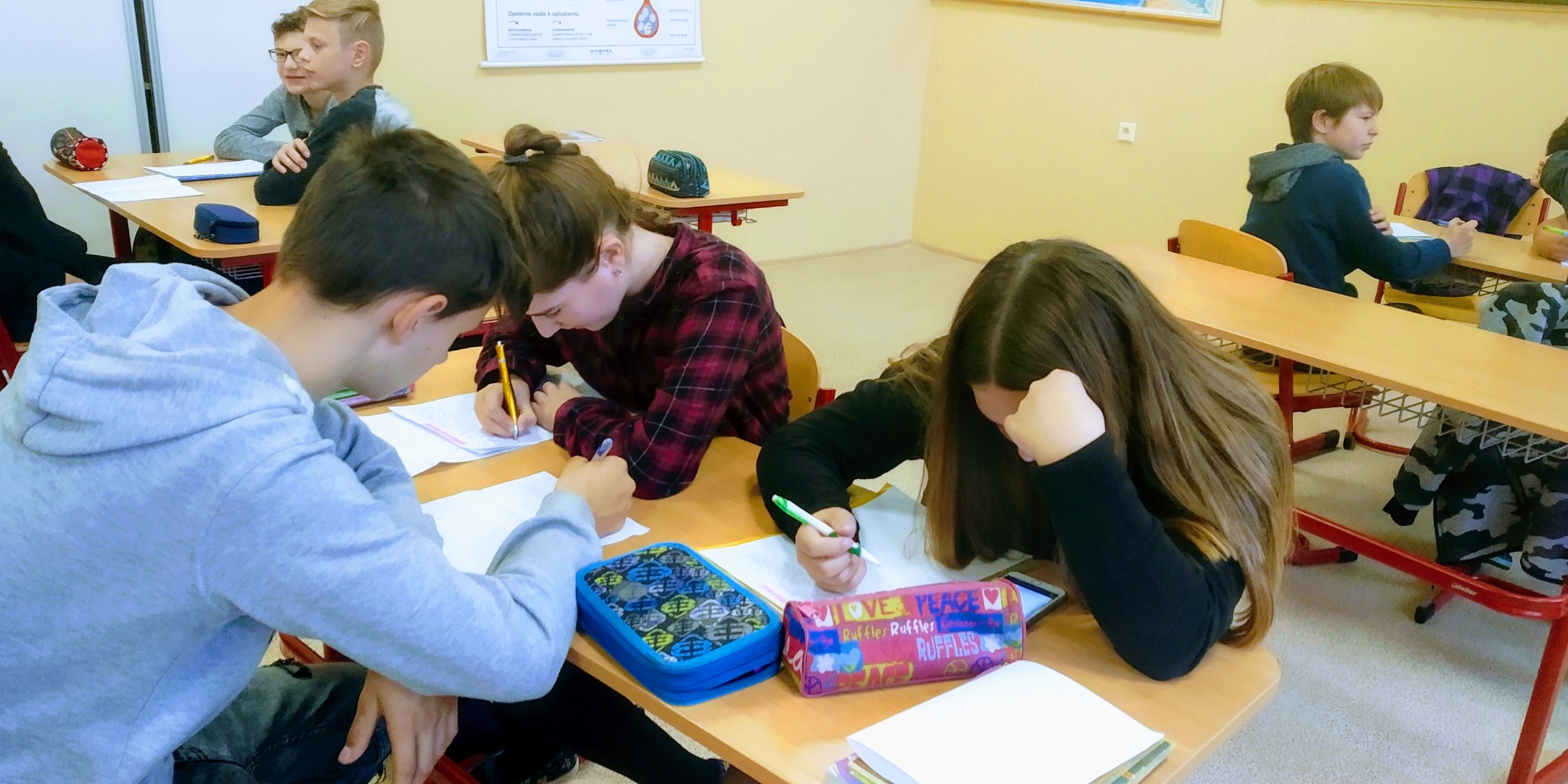 4. skupina
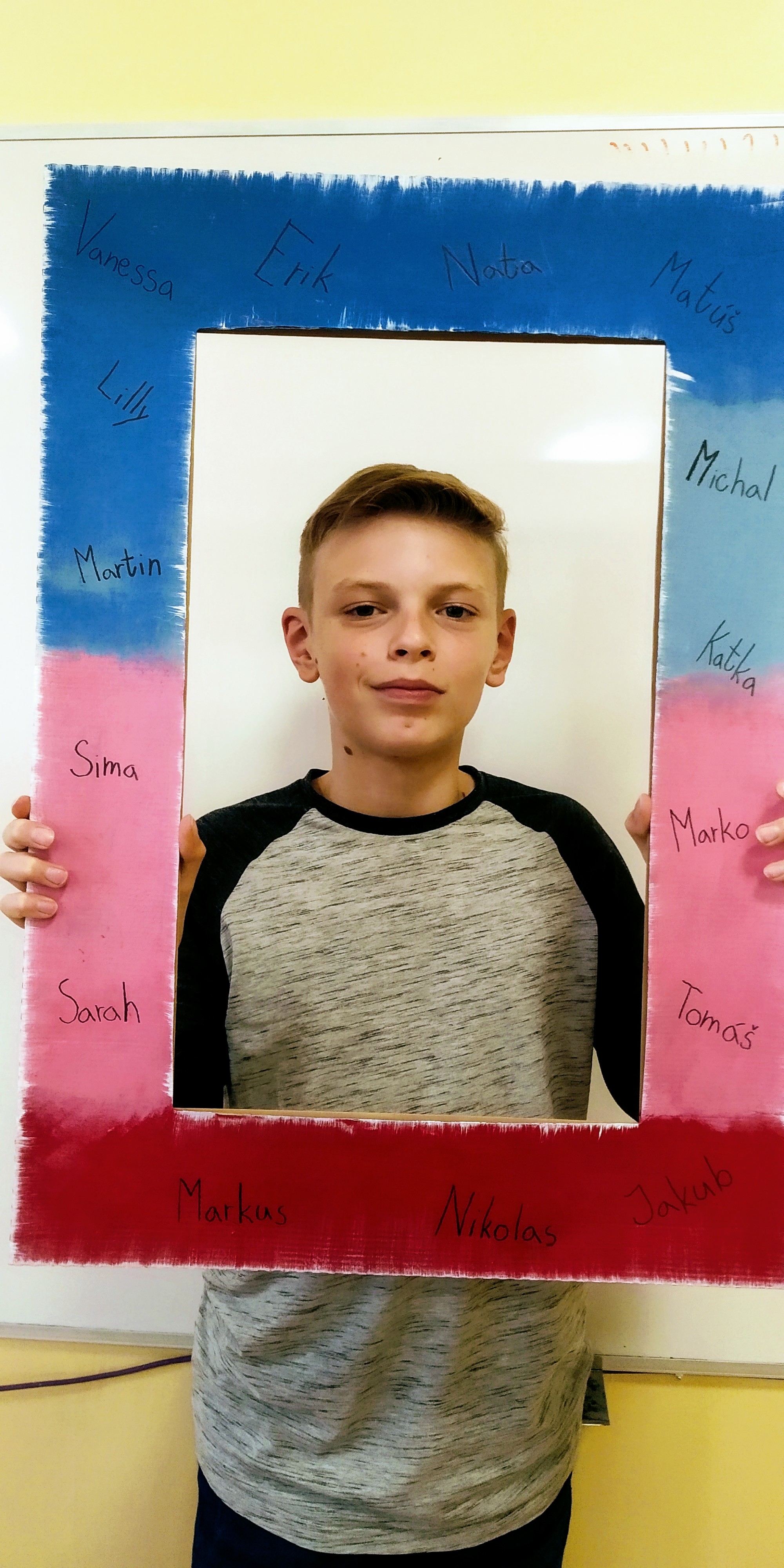 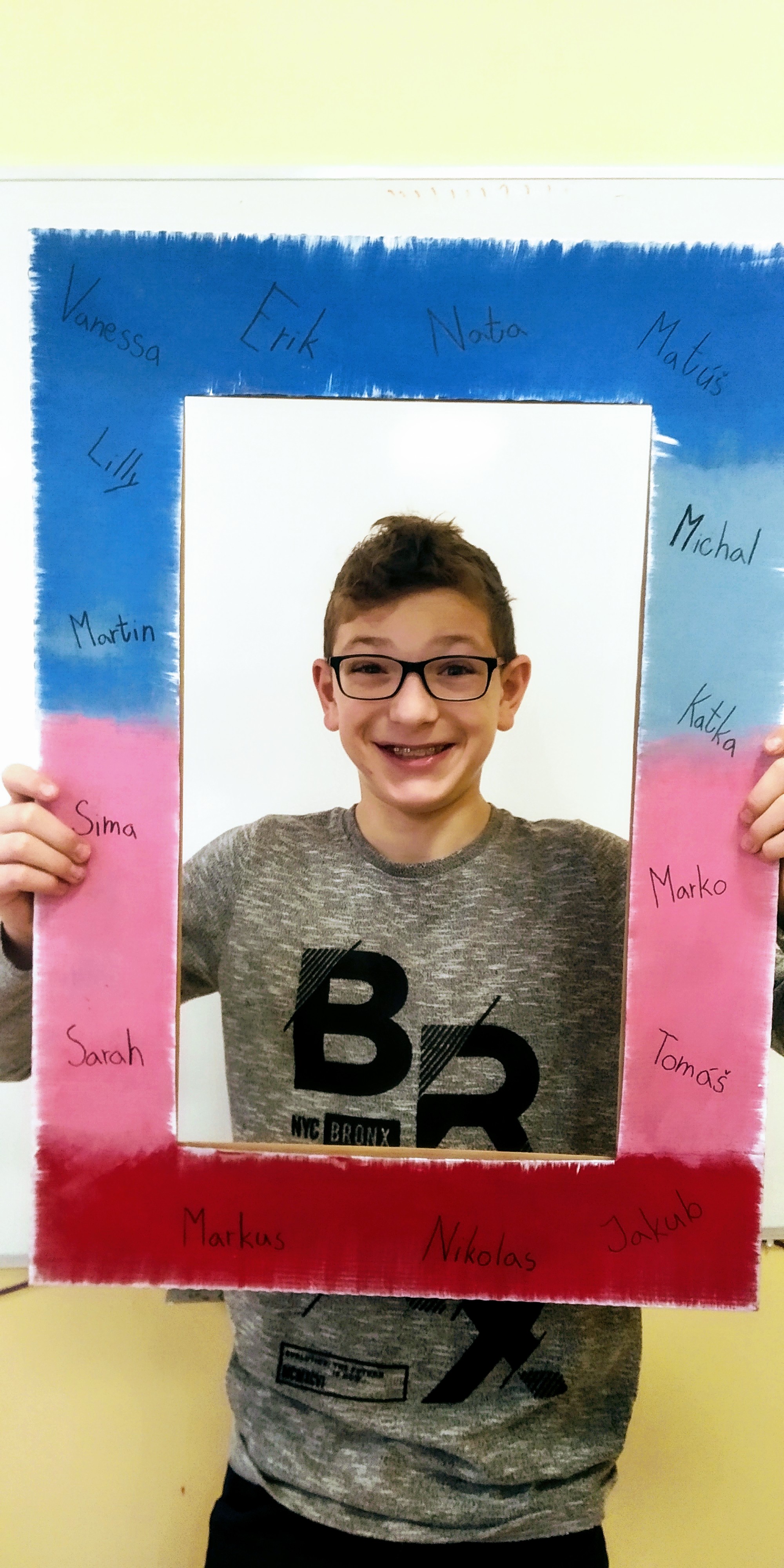 Nikolas
Michal
Martin
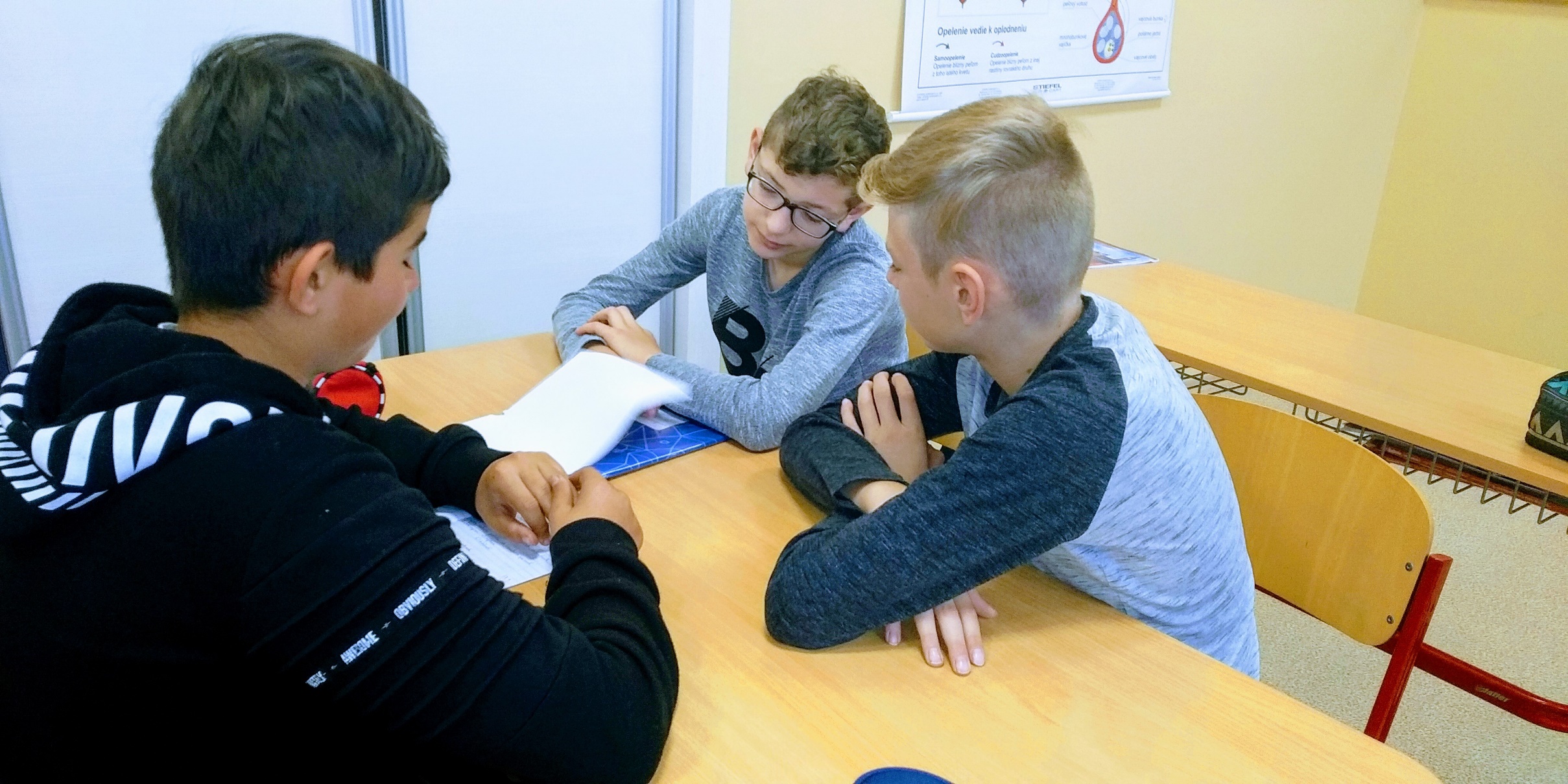 5. skupina
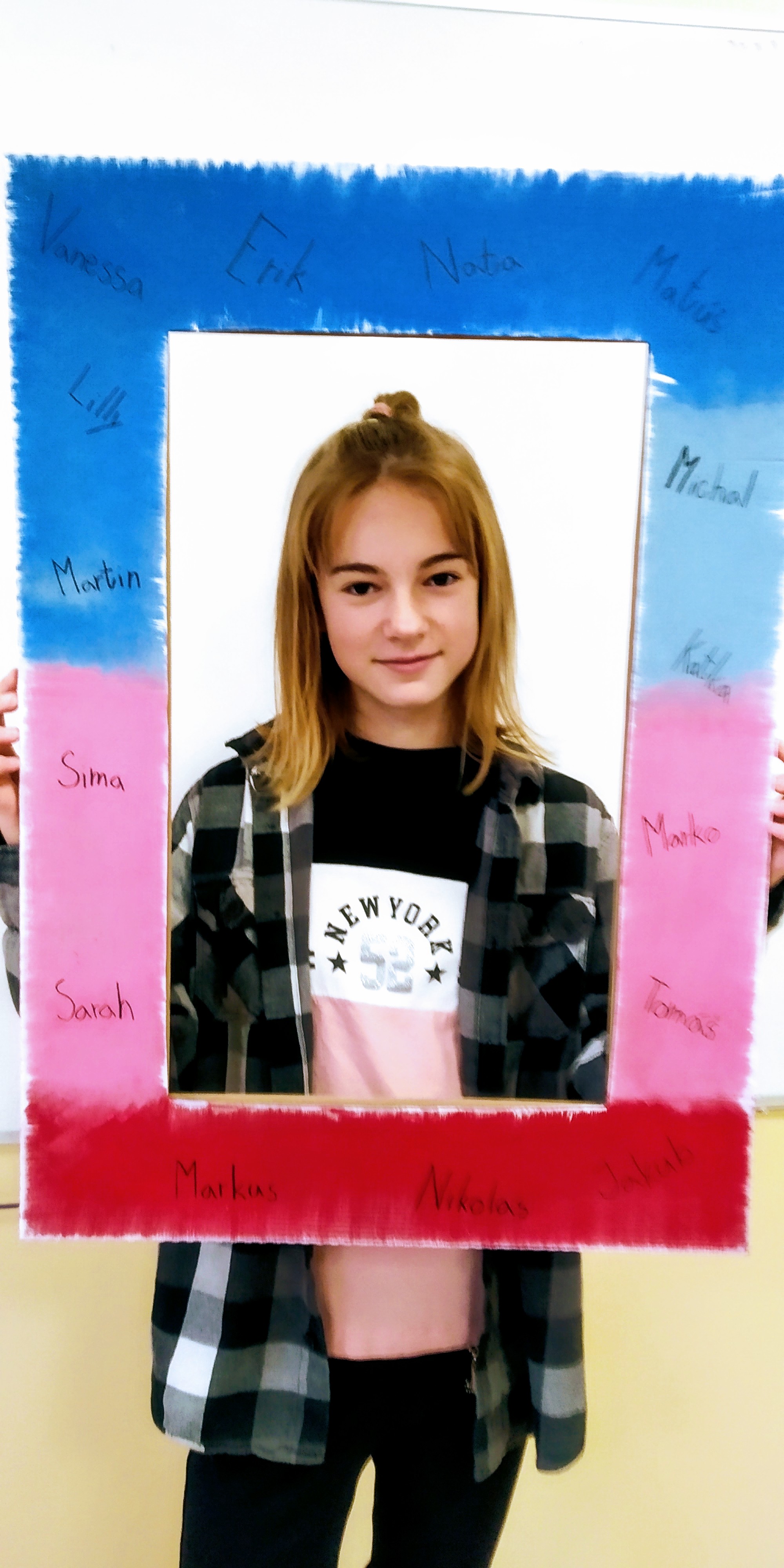 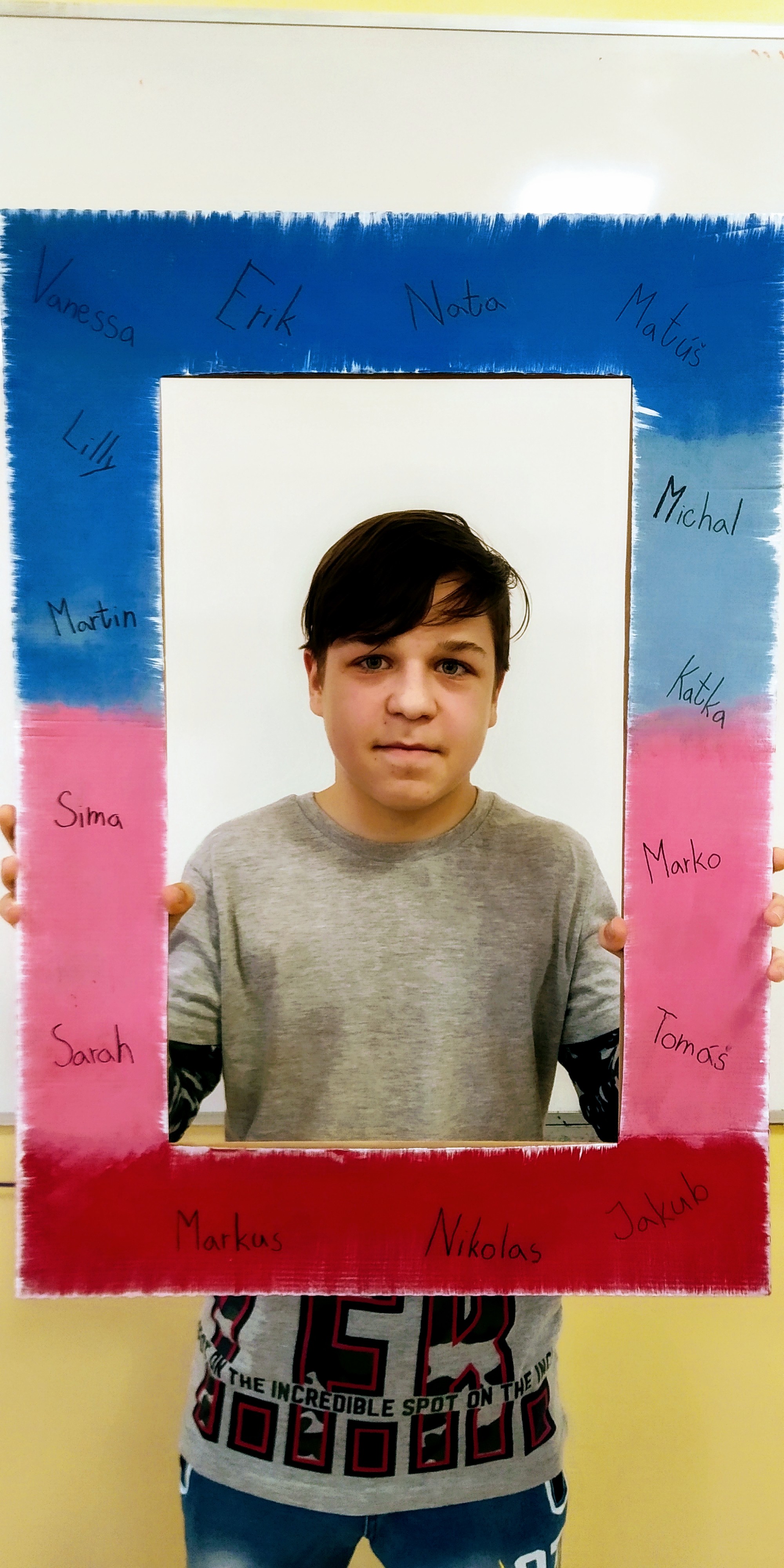 Matúš
Sarah
Natália
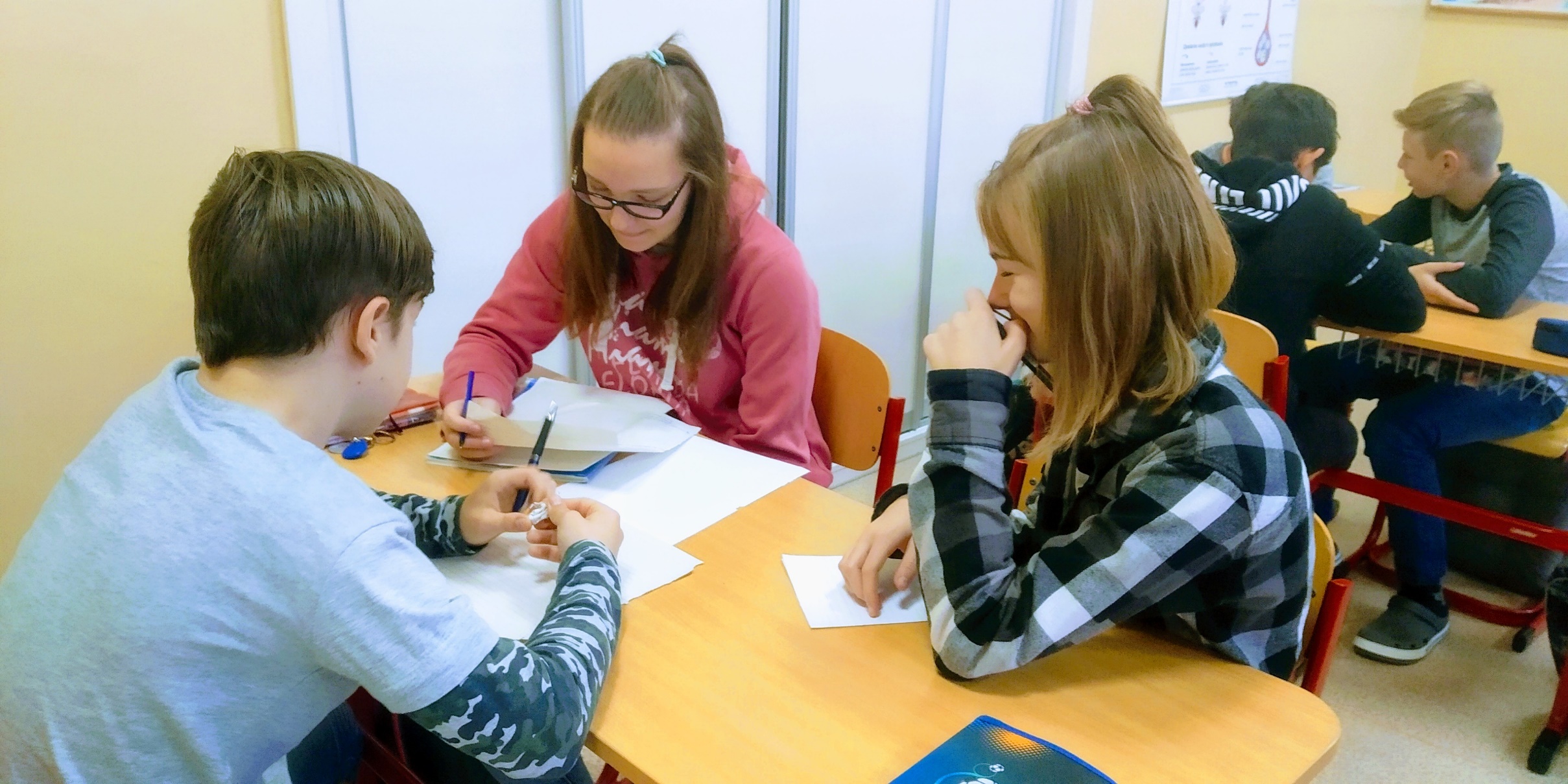 Ďakujeme za pozornosť
Foto: Tomáš Onofrej

Október 2019